Проект «Дорога памяти», посвященного моим прадедам –участникам Великой Отечественной войны.Подготовила: Грибалева А., обучающаяся 12.19 Л гр.
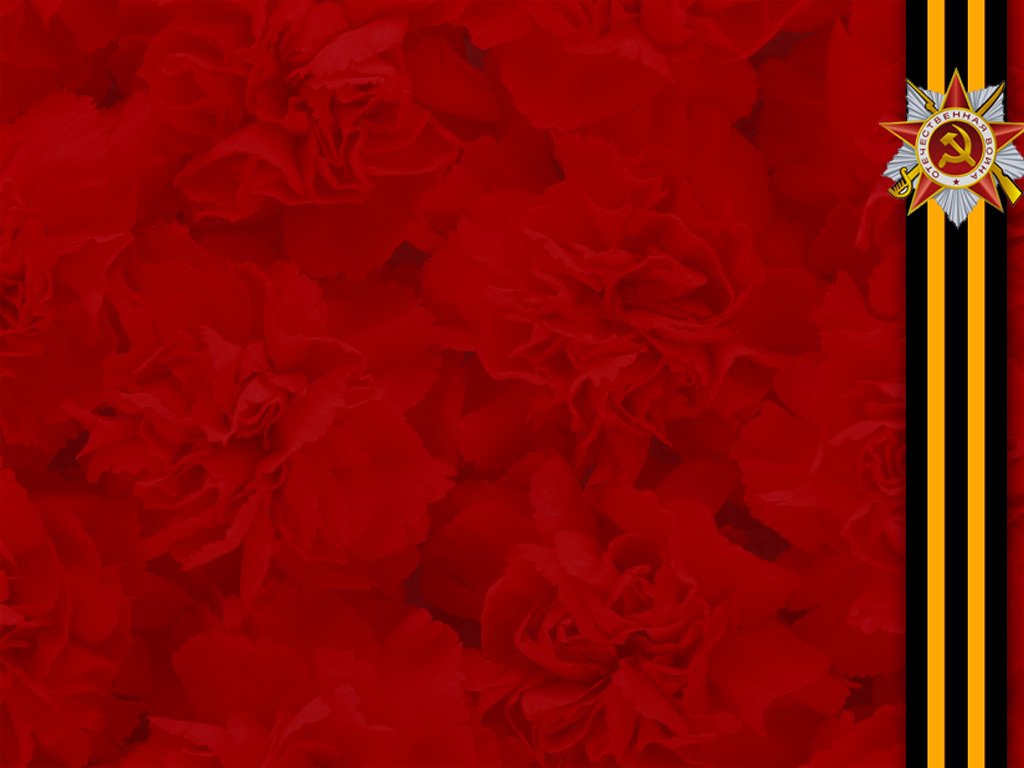 Шель Василий Венидиктович(1918 – 2004гг.)
История солдата
Сержант Шель Василий Венидиктович (30.12.1918 г. – 21.09.2004 г.) – участник ВОВ, ветеран труда. Родился в г. Невеле в семье ремесленника. Русский. Окончил семилетнюю школу, освоил ремесло шорника и занимался изготовителем конский упряжки. Призван в Красную Армию Невельским РВК 12 октября 1939 г. На начало войны – командир орудия Канского (переименовано в Кемерское) пехотного училища. С января 1941 г. служил помощником командира взвода 76- мм орудия 136-го отд. Бронепоезда ПВО. Участвовал в Сталинградской битве, 18 сентября 1942 г. Получил тяжёлое ранение. Демобилизован по ранению 12 апреля 1943 г. В звании СЕРЖАНТ. Работал шофёром, слесарем мастерских 8-й Невельской дистанции пути Калининской ж|д, моторист кинотеатра, шофёром автокинопередвижки отдела кинофикации, шофёром хозрасчётной конторы хозрасчётной конторы, автоколонны № 1453. Проживал г. Невеле. Захоронен в Невеле гражданской кладбище по ул. Красноармейская
Награды солдата
Награждён орденом Отечественной войны 2 ст. (11.03.1985 г.), медалями «За отвагу» (31.12.1944 г.), «За оборону Сталинграда» (19.09.1945 г.),
«За победу над Германией в ВОВ 1941-1945 гг.» (09.05.1945 г.), 
«За доблестный труд в ВОВ 1941 – 1945 гг.» (30.05.1946 гг.), «Ветеран труда» (14.01.1980гг.), Жукова(08.05.1996 г .), юбилейными наградами.
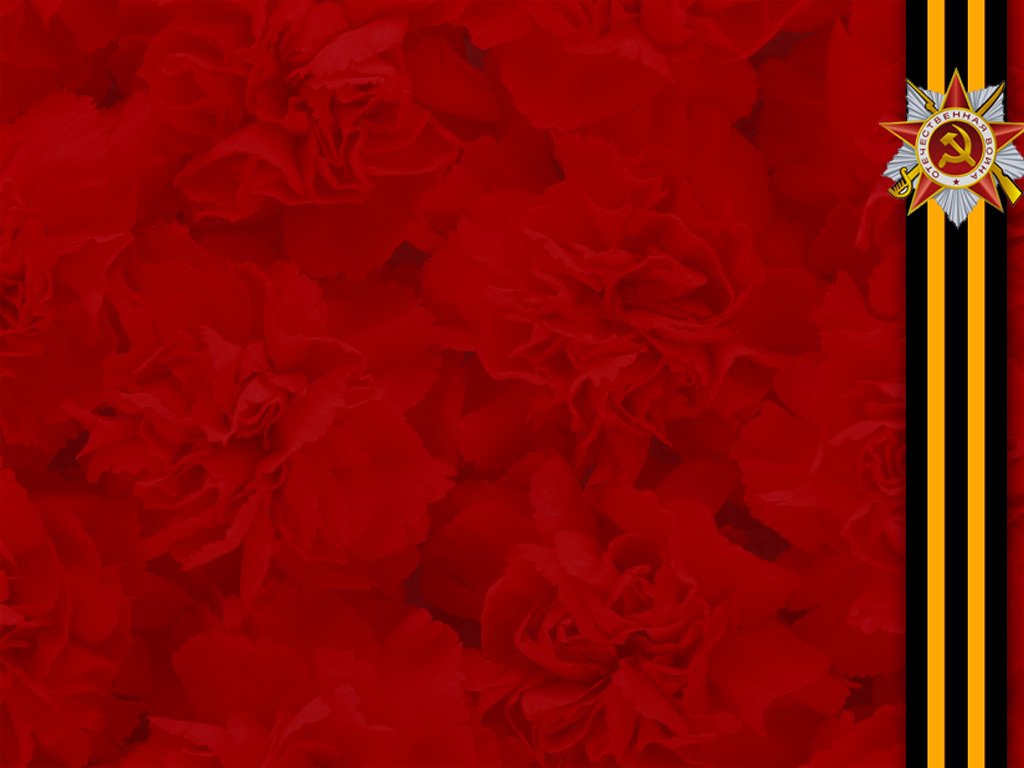 Шель Борис Венидиктович(1923 – 1944 г.)
Время поступления на службу: 14.11.1943
Родился в г. Невеле
Место призыва: Невельский РВК, Калининская обл., Невельский р-н
Воинское звание на момент награждения: красноармеец
Категории:
Участник: Второй мировой войны
Награждён: Медаль «За боевые заслуги»
Дата смерти: 26.10.1944 г.
Описание подвига
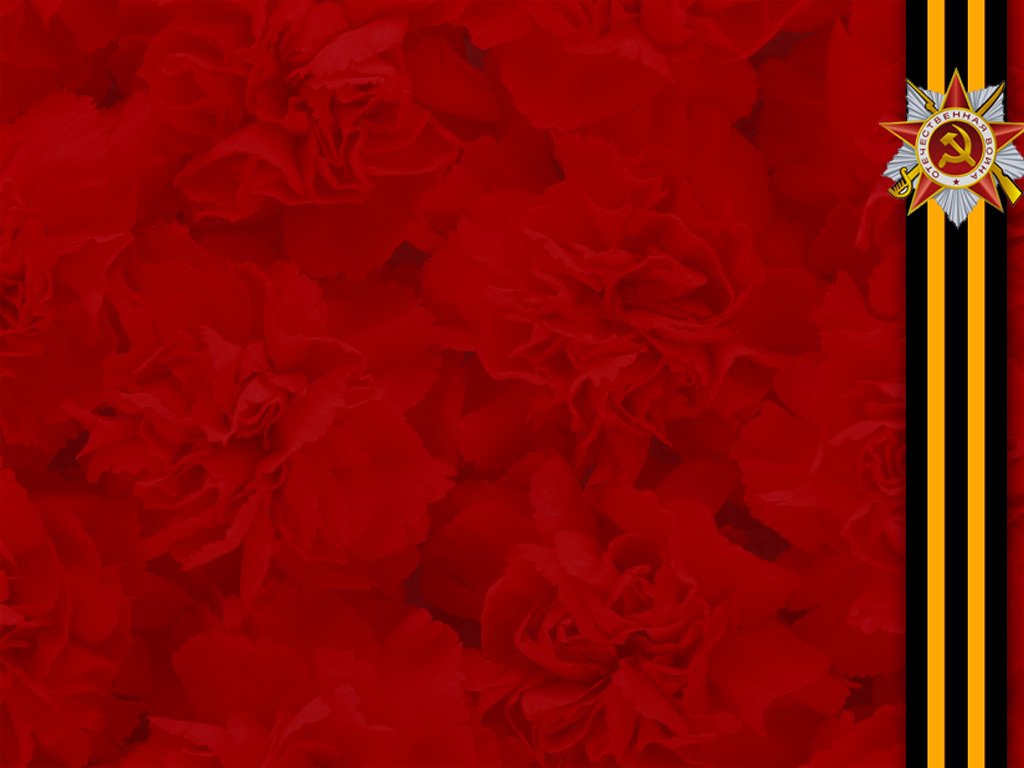 Шель Григорий Венидиктович(1911 – 1977 гг.)
Биография солдата
Шель Григорий Венидиктович родился 1911 г. В г. Невеле. В двухлетнем возрасте остался без матери, она умерла от туберкулёза. Его отец был ремесленником, производил шорные изделия. Молодая мачеха, вместо школы, отправила маленького Гришу учится ремеслу в мастерскую. На его ранее детство выпали исторические тяжёлые и трудовые революционные, военные года.
История солдата
Рядовой Советской армии -  Шель Григорий Венидиктович 1911-1977 гг. Воевал на 2-ом Прибалтийском фронте под командованием маршала Рокосовского. Освобождая белорусских партизан из окружения на Полоцком направлении, рядовой, пулемётчик Шель Г.В., во время боя заменил раненого командира и успешно завершил задание, был тяжело ранен. Награду Орден Славы II степени, командир ему вручал в госпитале.
Описание подвига
Спасибо за внимание!